FST-309          Introduction to Cereal Technology 3(2-1)
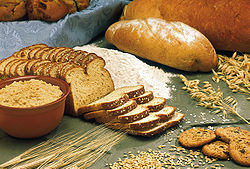 1
1
Course contents
Theory 
	Cereal grains: importance, classification, production; Composition and nutrition of grains: carbohydrates, fats, proteins, minor constituents. Grain grades and grading; Technical aspects of cereals: storage: basic types, role of moisture; Processing - dry milling: cleaning, blending, tempering, conditioning. Grinding process: types of grinding machines; Sieving process: principles, types of sifters; Milling products: types, quality, treatment, rheology. Wet milling - production of starch, oil, protein; Rice: milling, processing, products; The role of cereals in health and disease; History of cereals in diet, Nutritional value of cereals, contribution of cereals and cereal products in diet, cereals in health and disease; Labeling and health claims; Consumer understanding; Future developments: fortification, genetic modifications, gene-nutrient interactions.
2
2
Practical

Grading of grains; Physical characteristics of cereal grains; Milling of wheat through different mills; Quality assessment of cereals; Rheological properties of dough; Cooking quality of rice; Pasting characteristics of rice flour.
3
3
Suggested readings
Hoseney, R.C. 1994. Principles of cereal science and technology. American Association of Cereal Chemists Inc, St. Paul, Minnesota, USA. 

Karel, K. and G.P. Joseph. 2000. Handbook of cereal science and technology (2nd Ed.). Marcel Dekker, New York, NY, USA.
 
Kent, N.L. and A.D. Evers. 1994. Technology of cereals. Pergamon Press, Oxford, UK. 
 
Wringley L., Corke H. and C.E Walker .2004. Encyclopedia of cereals grains. Taylor & Francis Ltd.
4
4
"To eat is a necessity, but to eat intelligently is an art"
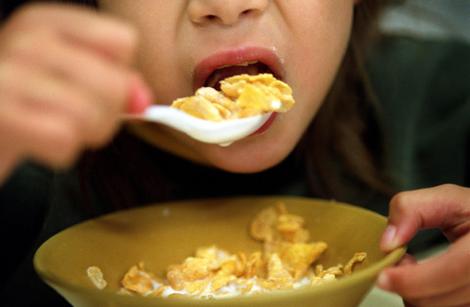 5
5
Plants for Food
Approximately 350,000 plant species exist

195,000 are flowering plants

300 used for food

50 are actively cultivated for food around the world

World wide 17 different species supply most (90%) of our food
6
6
What are Cereals?
Cereals are grasses (members of the monocot family Poaceae, also known as Gramineae) cultivated for the edible components of their grain (botanically, a type of fruit called a caryopsis), composed of the endosperm, germ, and bran

Cereal grains are grown in greater quantities and provide more food energy worldwide than any other type of crop; they are therefore staple crops
7
In their natural form (as in whole grain), they are a rich source of vitamins, minerals, carbohydrates, fats, oils, and protein

 However, when refined by the removal of the bran and germ, the remaining endosperm is mostly carbohydrate and lacks the majority of the other nutrients. 

In some developing nations, grain in the form of rice, wheat, millet, or maize constitutes a majority of daily sustenance. 

In developed nations, cereal consumption is moderate and varied but still substantial
8
Important sources of dietary protein, carbohydrates, the B complex of vitamins, vitamin E, iron, trace minerals, and fiber

The cereal grasses provide the grains that are the staple foods of most of the mankind

Cereals can be grown almost anywhere in the world
9
9
The 9 Main cereals are
Wheat
Rice
Maize/corn 
Barley
Sorghum
Millet
Oat 
Rye
Triticale
10
10
Wheat		Triticum aestivum
Rice		Oryza sativa
Corn		Zea mays
Barley		Hordeum vulgare
Millet		Pennisetum typhodium
Sorghum		Sorghum bicolor
Oat			Avena sativa
Rye		Secale cereale
Triticale		Triticosecale  ( man made)
11
11
The 9 Cereals
The 9 cereals provide 56% of the earth’s consumed energy and 50% of the protein consumed on earth

Wheat, corn and rice make up 75% of the world’s grain production

Wheat and rice are food staples, corn is a dominant source of livestock feed

Wheat, corn and rice are the most important cereals world wide
12
12
Characteristics of cereal grains
Good (cheap) source of nutrients

Relatively productive in term of land use

Wide rang of products can be prepared 

Longer storage stability
13
13
World utilization of cereal grains
As food				66%

As feed				20%

Industrial			7%

Seed				7%
14
14
Utilization of cereal grains in Pakistan
Food 		85%
Others		15%

Staple food
Cheapest and principle source of calories
More than 60% protein and calories derived from cereals
15
15
Contribution of cereals in global nutrition
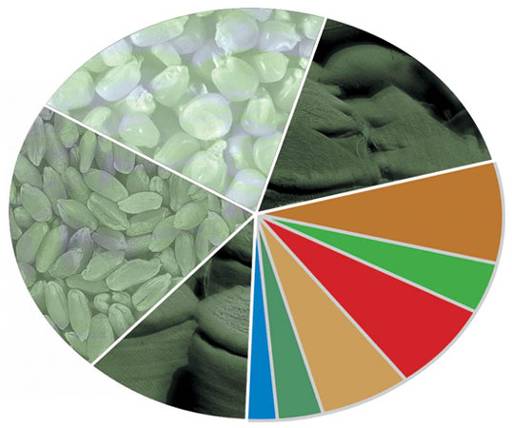 Cereals 70%
Maize
22%
Rice
16%
Animal & fish products
Wheat
21%
8%
4%
Legumes, oilseeds
7%
Others
11%
6%
Roots & tubers
Sugar
3%
Other Vegetables & melons
Fruits 2%
16
16
Threats to global cereal production
The climatic changes

Diseases and insect pests

Land area decreasing and soil loss increasing
 
Biofuels are replacing food crops

Post harvest losses	

Losses during storage
17
17
Grains supply chain
18
18
Cereal Grains and our health
Cereal-based foods may cause dietary problems (gluten intolerance)

Celiac disease, a condition caused by the ingestion of gluten proteins

Not a good sources of quality protein
19
19